Муниципальное бюджетное дошкольное образовательное учреждение «Центр развития ребенка – детский сад № 22»      Асбестовского городского округа
«Развивающая предметно-пространственная среда как условие реализации Федерального государственного стандарта дошкольного образования: актуальность и проблемы»(презентационные материалы к докладу)
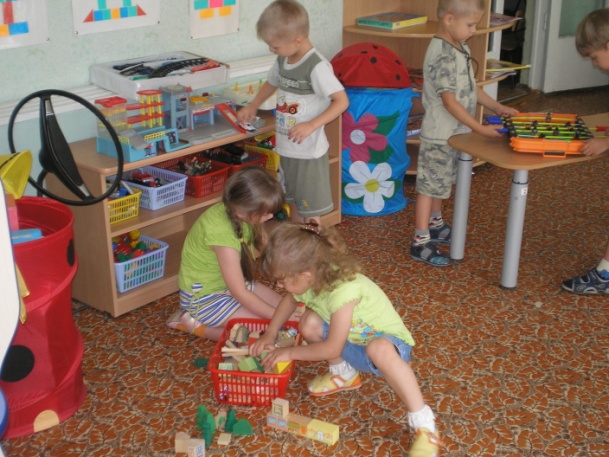 Шарафутдинова  Алевтина Анатольевна
старший воспитатель, ВКК
Цель:       формирование у педагогов психолого-педагогической готовности к проектированию развивающей предметно-пространственной среды ДОУ для качественной реализации ФГОС ДО
Задачи:
1.      Закрепить знания  основных  понятий, элементов, принципов построения и особенности
развивающей  предметно-пространственной среды.

2. Обобщить опыт   педагогической деятельности по формированию развивающего пространства
ДОО.

3. Обсудить возможные механизмы оценки развивающей  предметно-пространственной среды в
ДОО города.

Планируемый результат:
Теоретическая и практическая подготовка к проектированию развивающей предметно
пространственной среды с учетом ФГОС ДО.

2. Внешняя оценка развивающей  предметно-пространственной среды ДОО (групп).

3. Определены основные ориентиры (механизмы) по оценке развивающей  предметно-пространственной среды в ДОО города
Сокращенные понятия
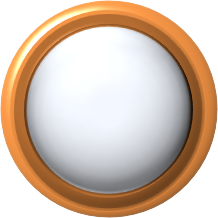 Федеральный государственный образовательный стандарт дошкольного образования
Стандарт
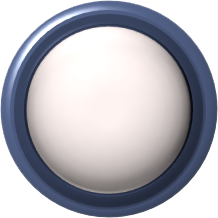 Развивающая среда
Развивающая 
предметно-пространственная среда
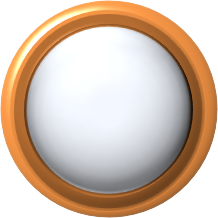 Дошкольная образовательная организация
Детский 
сад
Детский сад
«Развивающая  предметно-пространственная среда  – часть образовательной
 среды, представленной специально организованным пространством, материалом,
 оборудованием и инвентарем, для развития  детей дошкольного возраста в 
соответствии с особенностями каждого возрастного этапа, охраны и укрепления 
их здоровья, учета особенностей и коррекции недостатков их развития» 
(П.3.,п.п.3.6.3., Приказ Минобразования России от 17.10.2013 № 1155 
«Об утверждении федерального государственного стандарта дошкольного образовании»
« Развивающая предметно-развивающая среда – это специфические для каждой 
Программы организации (группы) образовательным  оборудование, материалы, 
мебель и т.п., в сочетании с определенными принципами разделения 
пространства Организации (группы)» 
(Письмо Минобразования России «Комментировании к ФГОС дошкольного образования» 
от 28.02.2014 № 08-249)
Понятия:
«Развивающая предметная среда - это система материальных объектов деятельности ребенка, которая в свою очередь моделирует содержание духовного и физического развития ребенка»
 ( доктор психологических наук СЛ. Новоселова)
Понятия:
« Развивающая  (развитие) – процесс  закономерного изменения, перехода из одного состояние в другое, более совершенное; переход от старого качественного состояния  к новому. От простого к сложному

Предметная  (предмет)  - всякое  материальное явление, предмет

Пространственная (пространство) – протяженность, место, не ограниченное видимыми пределами.  Промежуток между чем-либо, где что-нибудь вмещается

Среда – окружающие социально-бытовые условия, обстановка, а также совокупность людей, связанных общностью этих условий 
 (Толковый  словарь Ожегова
Методические 
рекомендации
Нормативные основания
Приказ 
Минобразования РФ 
от 17.10.2013 №115
Письмо Минобразования РФ
от 28.02.2014 №08-249
Образовательная программа ДОО
«Основная общеобразовательная программа –образовательная программа дошкольного образования .
«Комментарии 
к ФГОС дошкольного образования».
«Организация развивающей предметно-пространственной среды с соответствии с ФГОС ДО».
«Об утверждении  федерального государственного образовательного стандарта дошкольного образования» .
Тест 1
1) Развивающая предметно-пространственная среда должна обеспечивать возможность общения и совместной деятельности детей (в том числе детей разного возраста) и взрослых, двигательной активности детей, а также возможности для уединения.

                  2)  3.3.4 (2)    …………………. пространства предполагает возможность изменений предметно-пространственной среды в зависимости от образовательной ситуации, в том числе от меняющихся интересов и возможностей детей

                  3). При создании развивающего пространства в групповом помещении необходимо учитывать ведущую роль игровой деятельности в развитии, это в свою очередь обеспечит эмоциональное благополучие каждого ребёнка, развитие его положительного самоощущения, компетентности в сфере отношений к миру, к людям, к себе, включение в различные формы сотрудничества, что и является основными целями дошкольного обучения и воспитания.
Тест 2
1)    3.3.3. Развивающая предметно-пространственная среда должна обеспечивать:
- реализацию различных образовательных программ;
в случае организации инклюзивного образования - необходимые для него условия;
учет национально-культурных, климатических условий, в которых осуществляется образовательная деятельность;
учет возрастных особенностей детей

 2)      Полифункциональность материалов предполагает:
возможность разнообразного использования различных составляющих предметной
среды, например, детской мебели, матов, мягких модулей, ширм и т.д.;
наличие в Организации или Группе полифункциональных (не обладающих жестко
закрепленным способом употребления) предметов, в том числе природных материалов,
пригодных для использования в разных видах детской активности (в том числе в 
качестве предметов-заместителей в детской игре).

3) Для детей младенческого и раннего возраста образовательное пространство должно
предоставлять необходимые и достаточные возможности для движения, предметной и
игровой деятельности с разными материалами.
Тест 3
3.3.5. Организация самостоятельно определяет средства обучения, в том числе
технические, соответствующие материалы (в том числе расходные), игровое,
спортивное, оздоровительное оборудование, инвентарь, необходимые для
реализации Программы.

2) )     Вариативность среды предполагает:
      - наличие в Организации или Группе различных пространств (для игры, конструирования, уединения и пр.), а также разнообразных материалов, игр, игрушек и оборудования, обеспечивающих свободный выбор детей;
      - периодическую сменяемость игрового материала, появление новых предметов, стимулирующих игровую, двигательную, познавательную и исследовательскую активность детей.

 3)     В старшем дошкольном возрасте происходит интенсивное развитие
интеллектуальной, нравственно-волевой и эмоциональной сфер личности. Переход в
старшую группу связан с изменением психологической позиции детей: они впервые
начинают ощущать себя старшими среди других детей в детском саду. Воспитатель
помогает дошкольникам понять это новое положение.
Принципы
Образовательное пространство должно быть оснащено средствами обучения и воспитания (в том числе техническими), соответствующими материалами, в том числе расходным игровым, спортивным, оздоровительным оборудованием, инвентарем (в соответствии со спецификой Программы).
Насыщенность
Product
пространства предполагает возможность изменений
предметно пространственной среды в зависимости
от образовательной ситуации, в том числе от
Меняющихся  интересов и возможностей детей.
Трансформируемось
предполагает:
возможность разнообразного использования различных составляющих предметной среды, например, детской мебели, матов, мягких модулей, ширм и т.д.;
наличие в организации или группе полифункциональных (не обладающих жестко закрепленным способом употребления) предметов, в том числе природных материалов, пригодных для использования в разных видах детской активности (в том числе в качестве предметов-заместителей в детской игре).
Полифункциональность
Product
Доступность
Принципы
предполагает:
наличие в Организации или Группе различных пространств (для игры, конструирования, уединения и пр.), а также разнообразных материалов, игр, игрушек и оборудования, обеспечивающих свободный выбор детей;
периодическую сменяемость игрового материала, появление новых предметов, стимулирующих игровую, двигательную, познавательную и исследовательскую активность детей.
1,000,000
Вариативность
Вариативность
предполагает:
доступность для воспитанников, в том числе детей с ограниченными возможностями здоровья и детей-инвалидов, всех помещений, где осуществляется образовательная деятельность;
свободный доступ детей, в том числе детей с ограниченными возможностями здоровья, к играм, игрушкам, материалам, пособиям, обеспечивающим все основные виды детской активности;
исправность и сохранность материалов и оборудования
Безопасность
Безопасность предметно-пространственной среды предполагает соответствие всех ее элементов требованиям по обеспечению надежности и безопасности их использования.
Образовательные программы
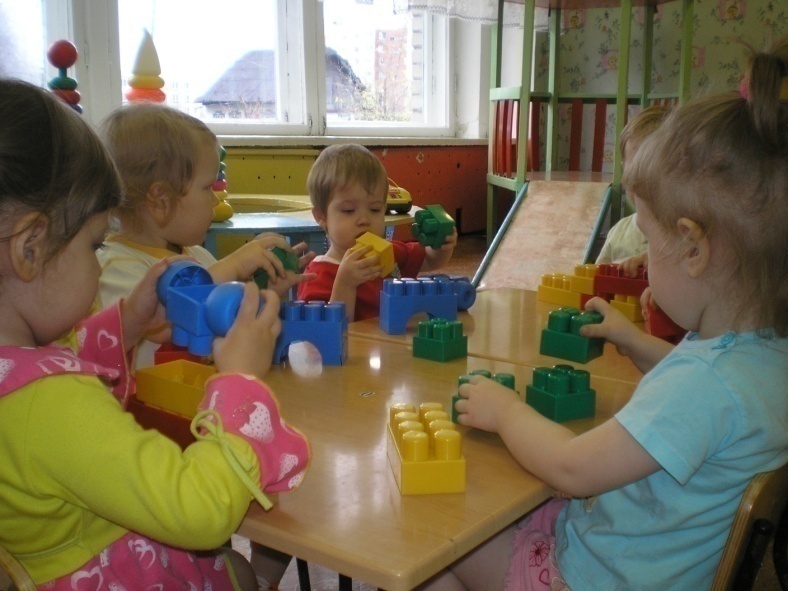 Основная  общеобразовательная  программа  - образовательная программа
дошкольного образования в группах 
общеразвивающей направленности для детей  в возрасте от 1 года 6 месяцев до 3 лет  
( нормативный срок освоения  2  года)
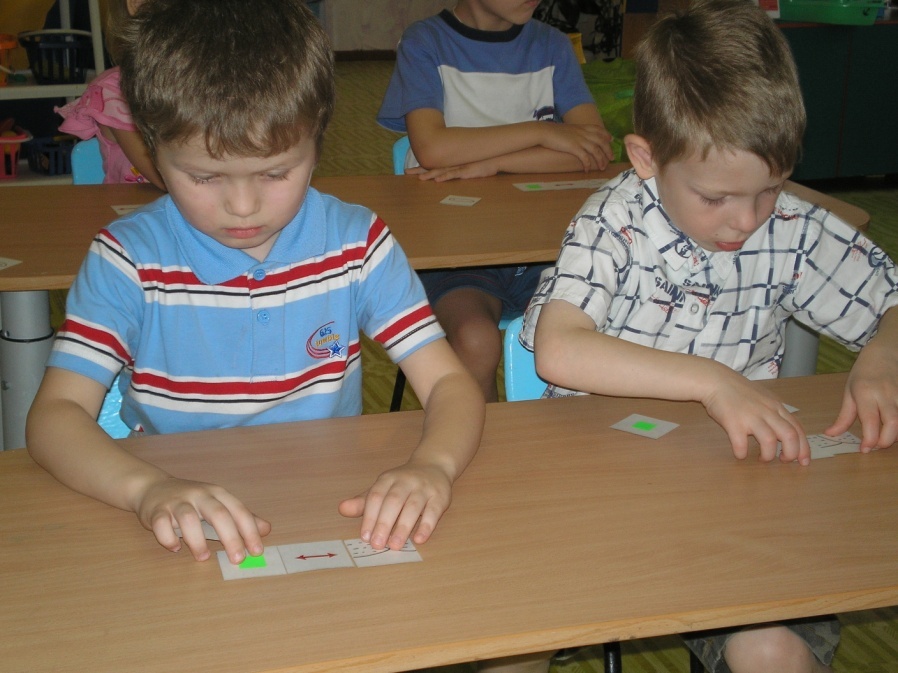 Основная  общеобразовательная  
программа  - образовательная программа дошкольного образования в группах общеразвивающей направленности с приоритетным осуществлением  развития воспитанников по познавательно-речевому направлению  для  детей  в возрасте 
от 3  лет до 7 лет
 ( нормативный срок освоения 4 года)
Уголок для 
сюжетно-ролевых 
игр
Уголок 
сенсорного 
развития
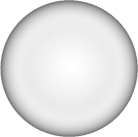 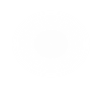 Уголок
творчества
Физкультурный 
уголок
Уголок 
ряженьяx
Игровой 
уголокe
Книжный
Уголок
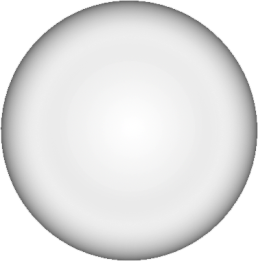 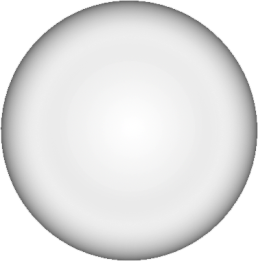 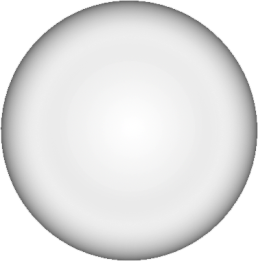 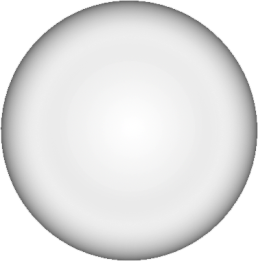 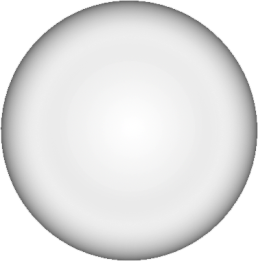 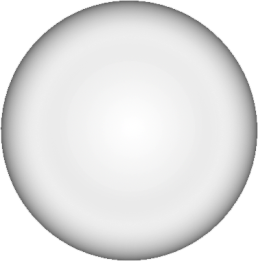 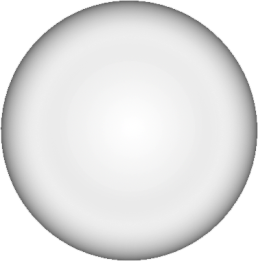 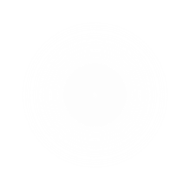 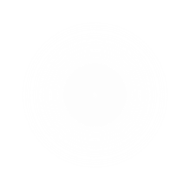 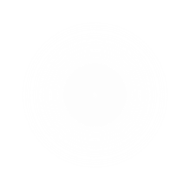 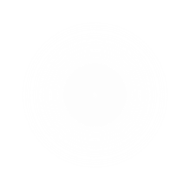 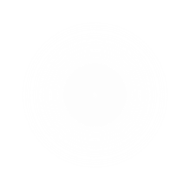 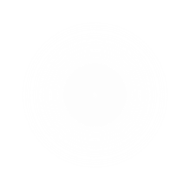 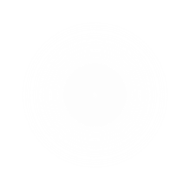 Модель развивающей предметно-пространственной среды для  воспитанников от 1 года 6 месяцев до 3 лет
Уголок 
природы
ребенок
Уголки для сюжетно-ролевых игр
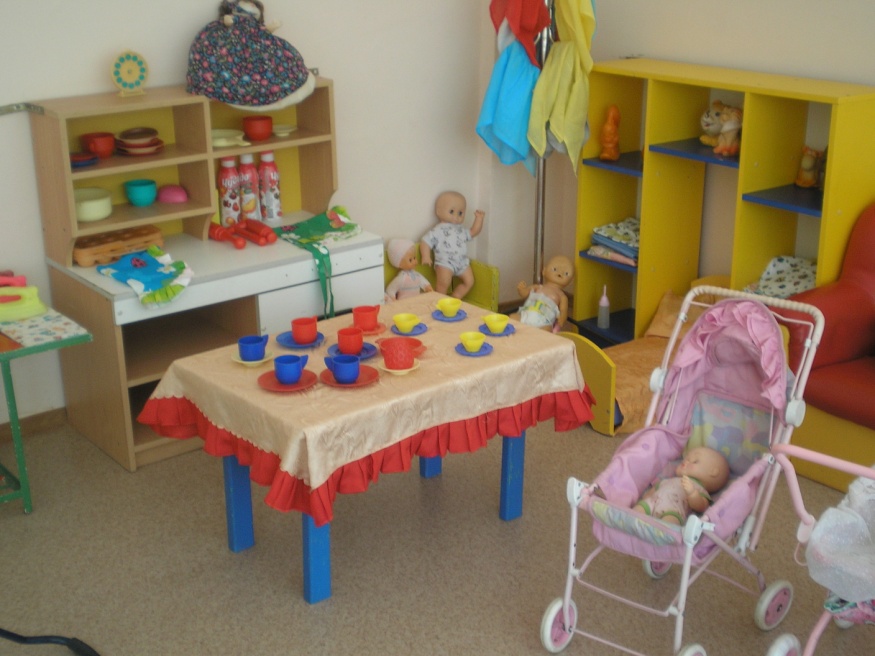 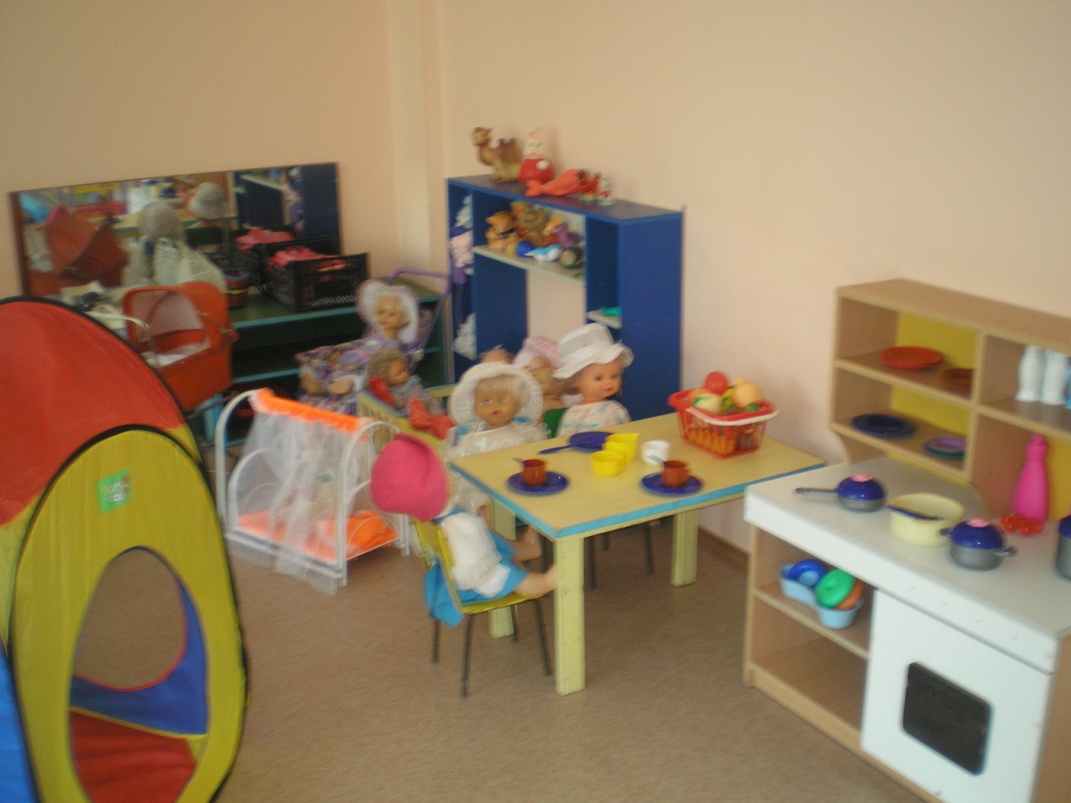 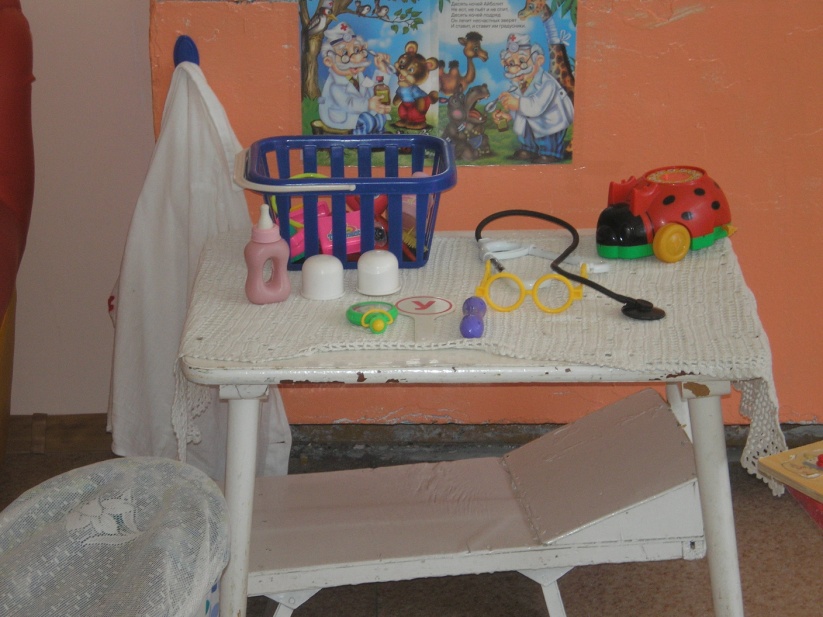 Уголки сенсорного развития
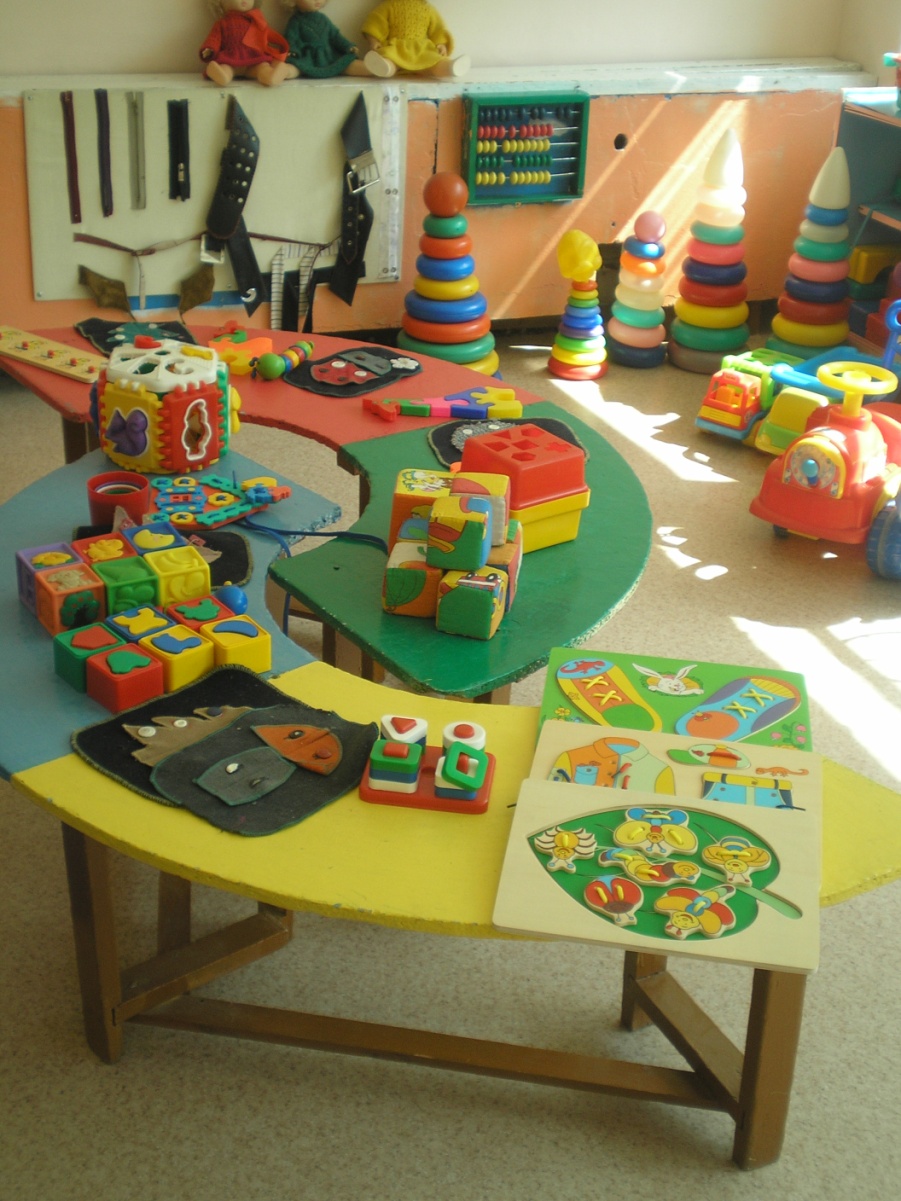 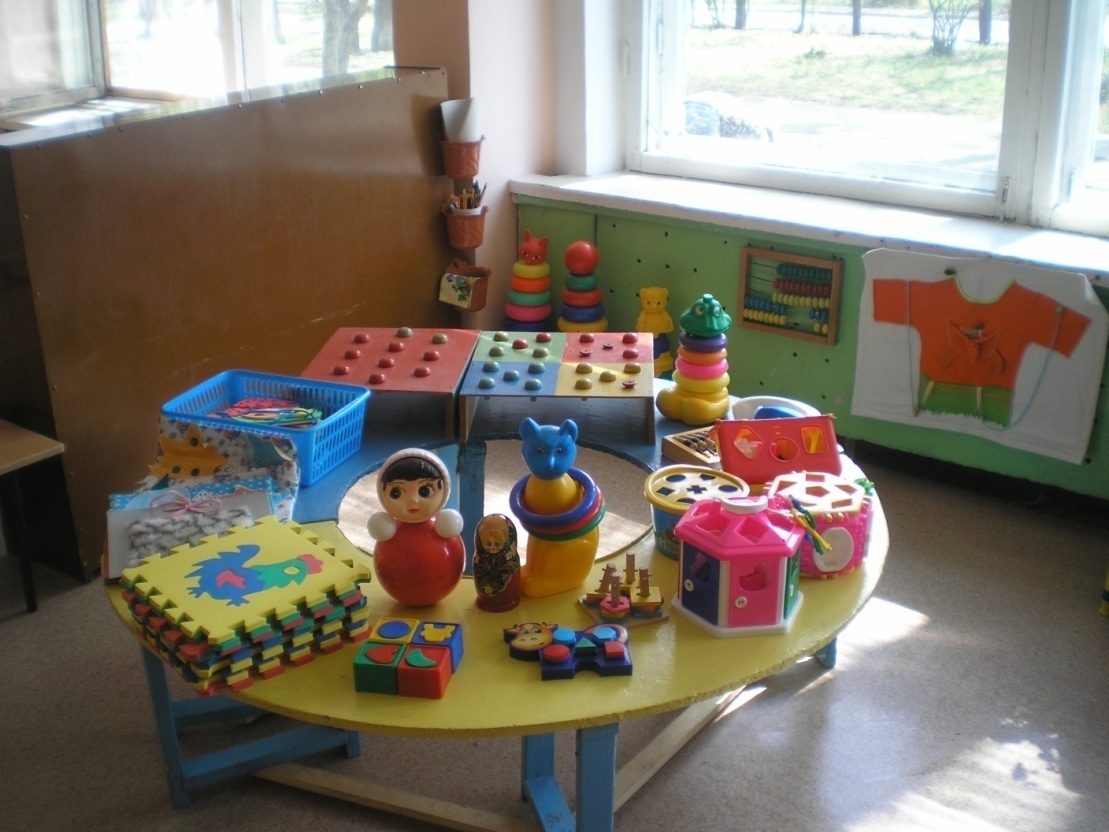 Модель развивающей предметно-пространственной средыдля  воспитанников от 3 до 7 лет.
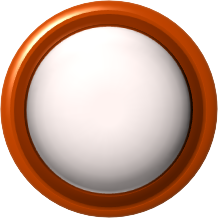 Игровой уголок
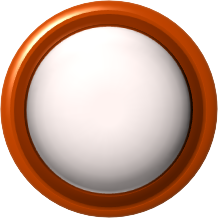 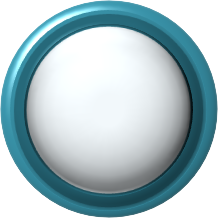 кабинет
библиотека
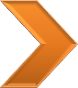 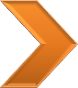 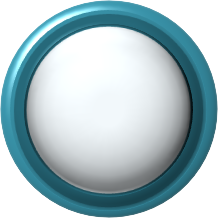 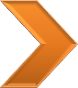 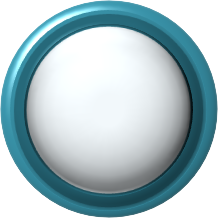 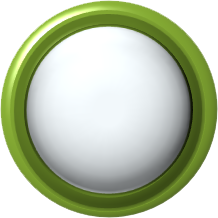 Уголок 
науки
Физкультурный 
уголок
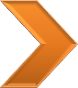 ребенок
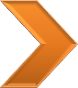 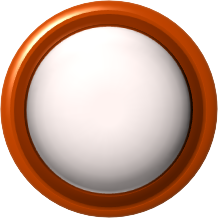 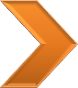 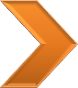 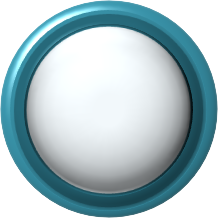 Уголок природы
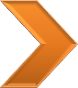 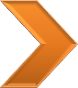 театр
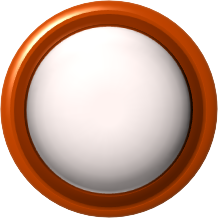 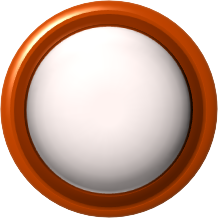 изостудия
мастерская
[Speaker Notes: Content Layouts]
Игровые уголки
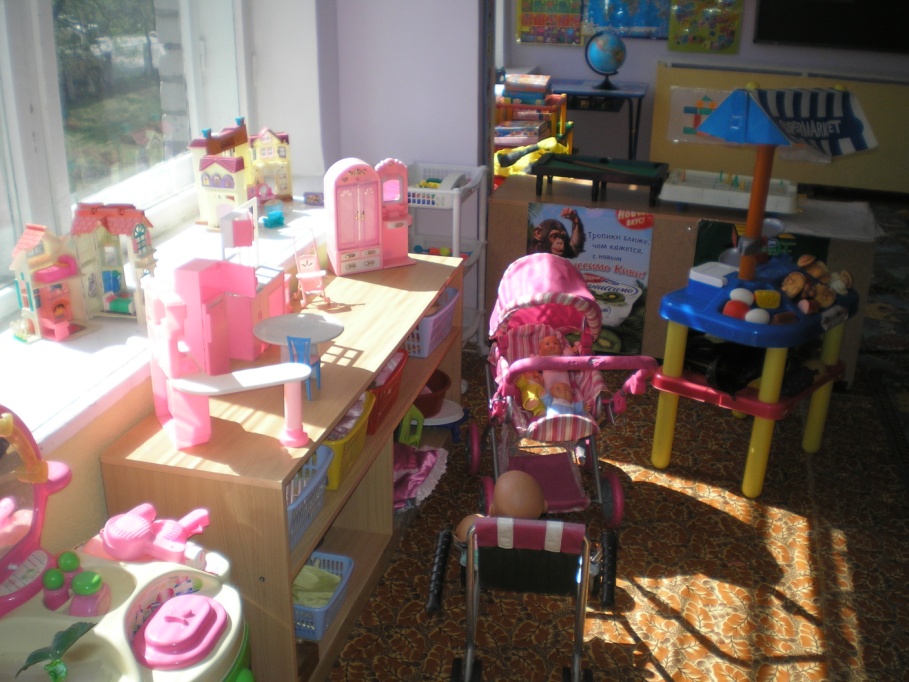 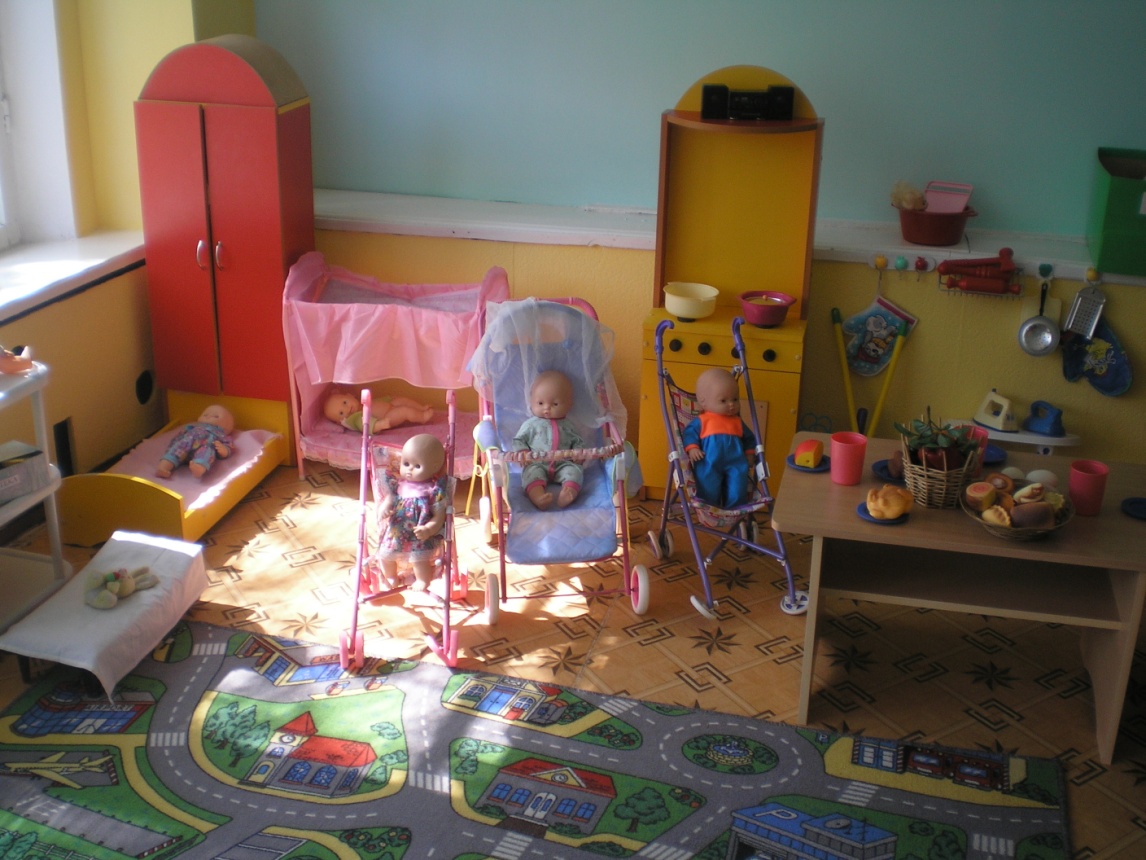 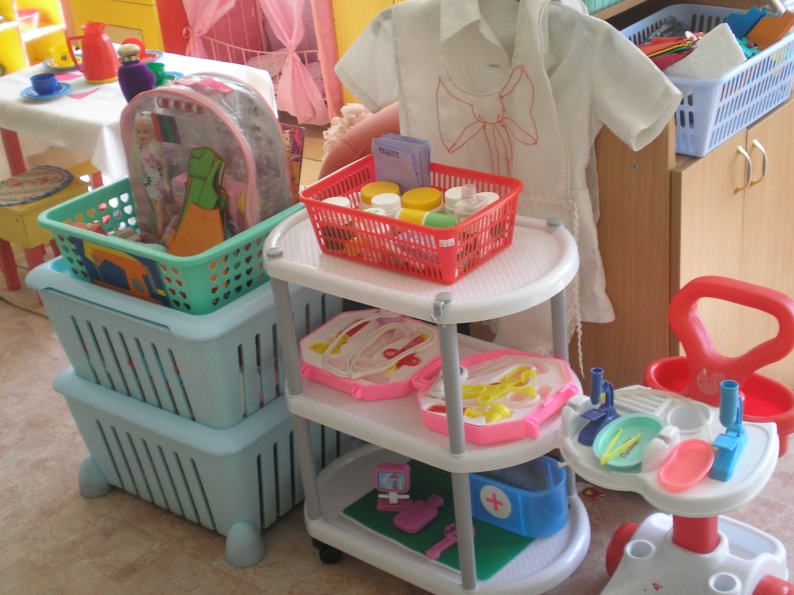 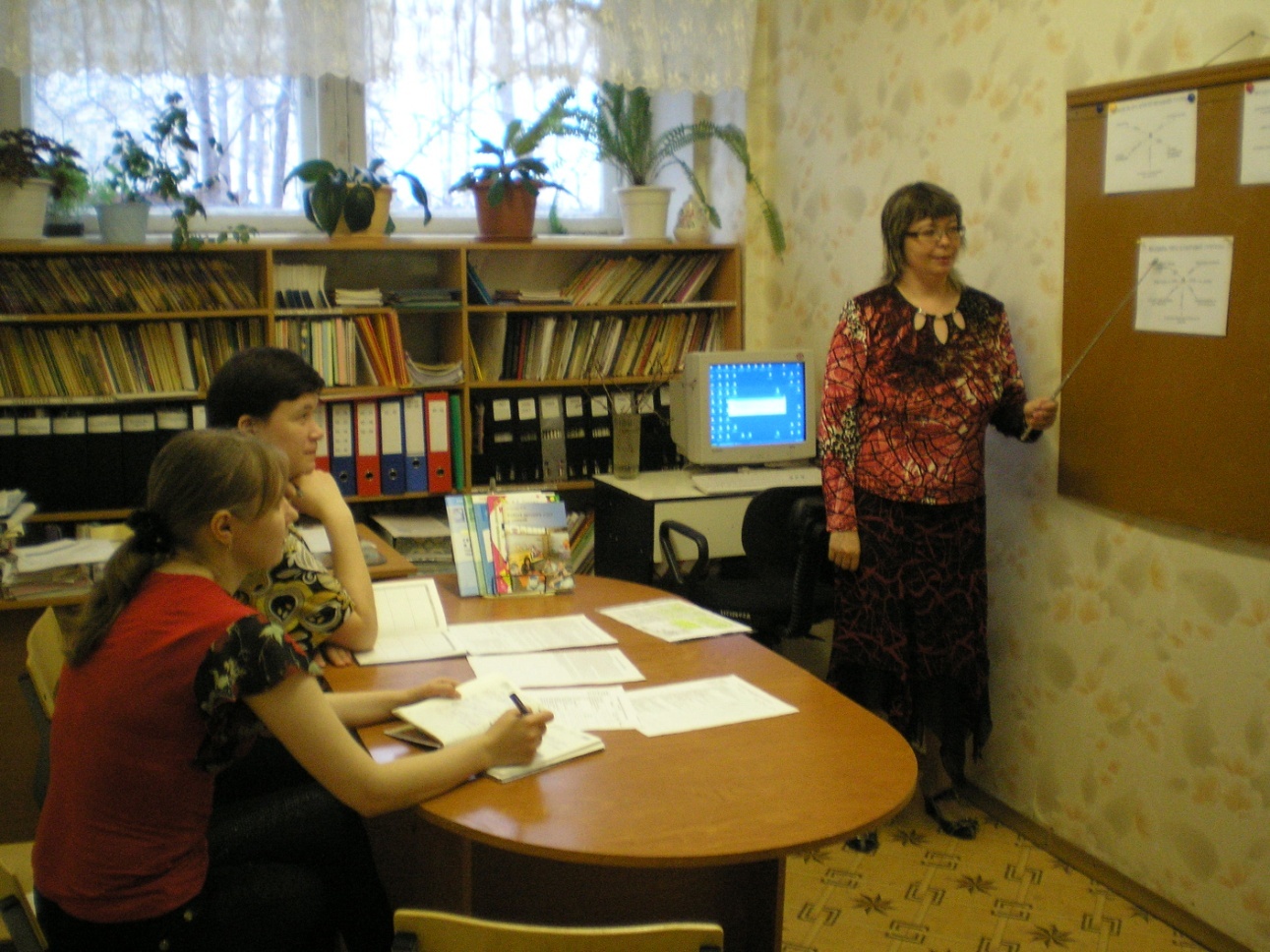 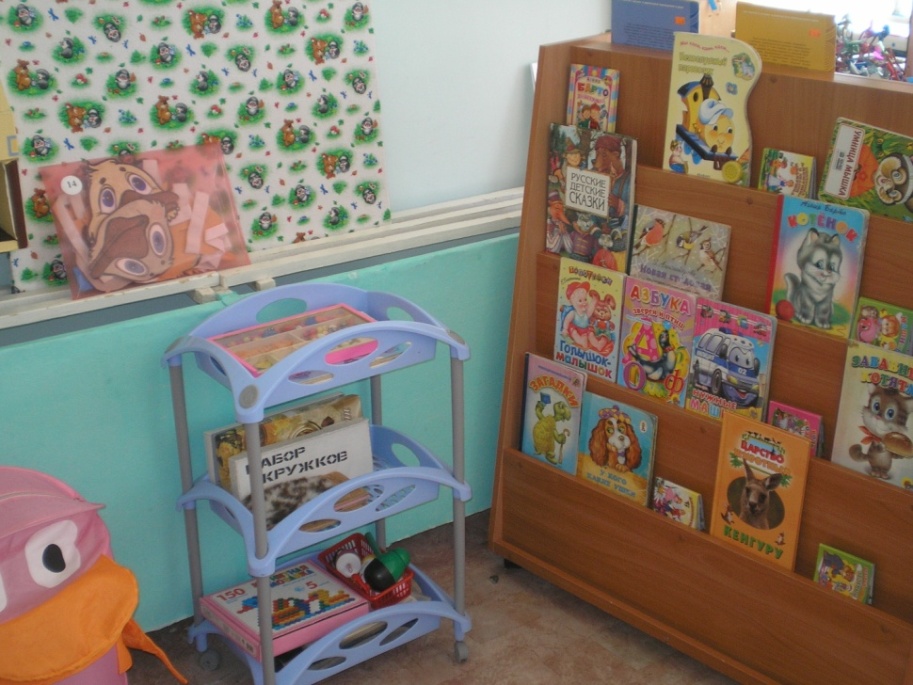 Библиотеки
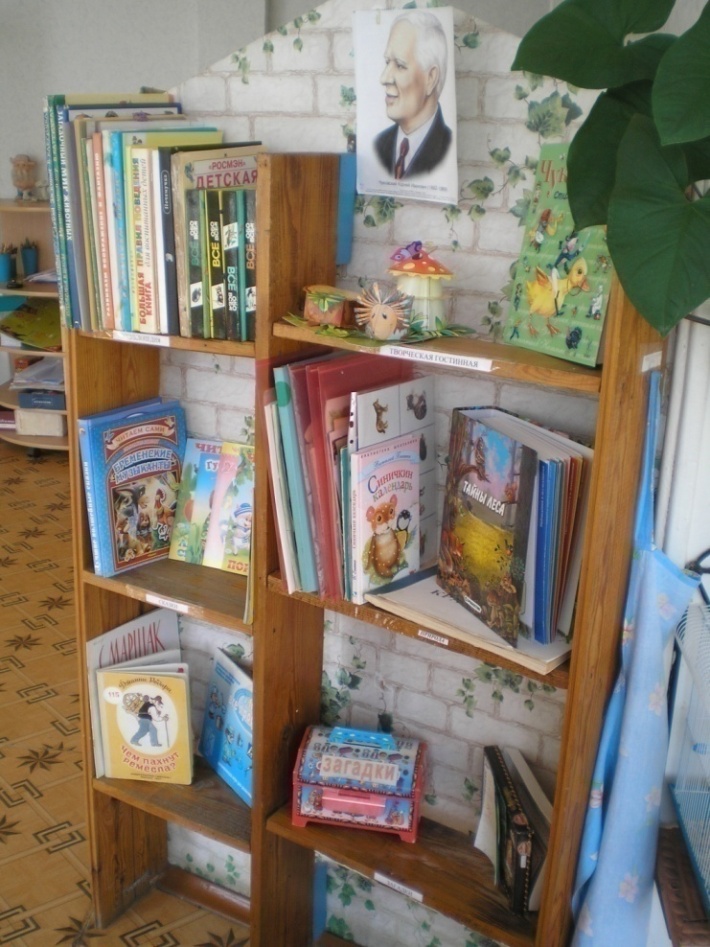 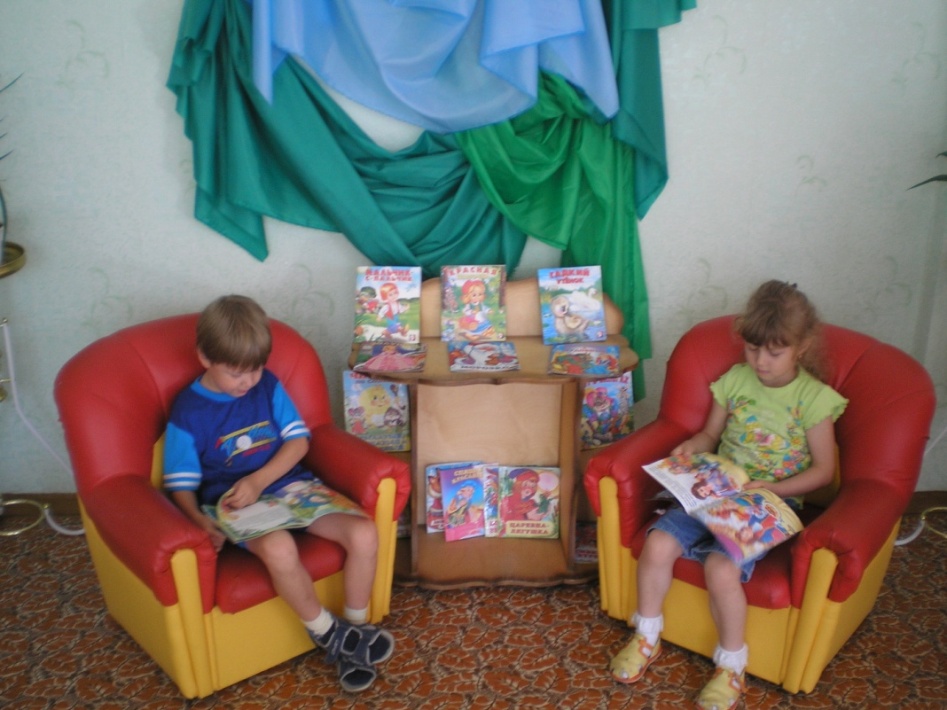 Уголки науки
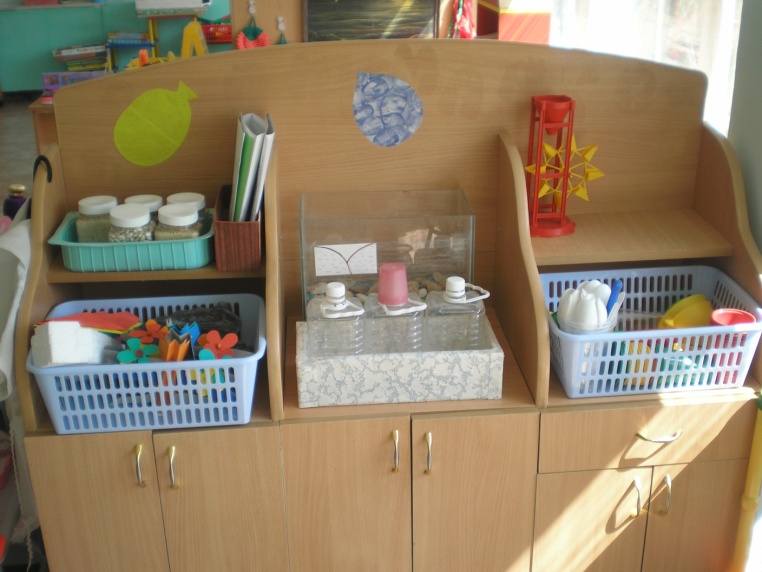 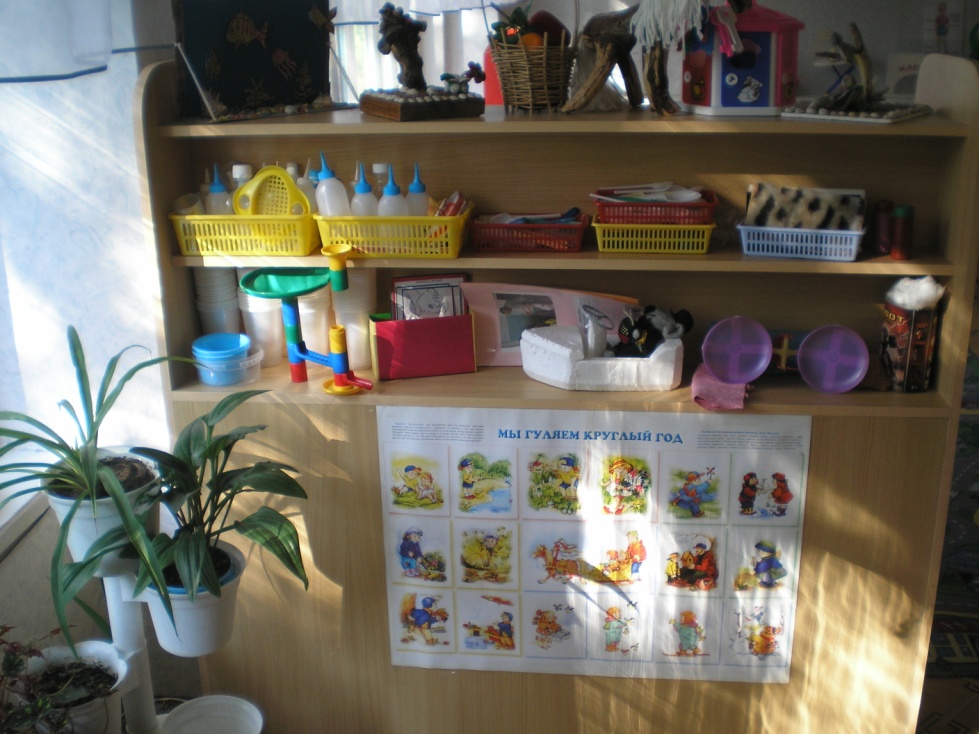 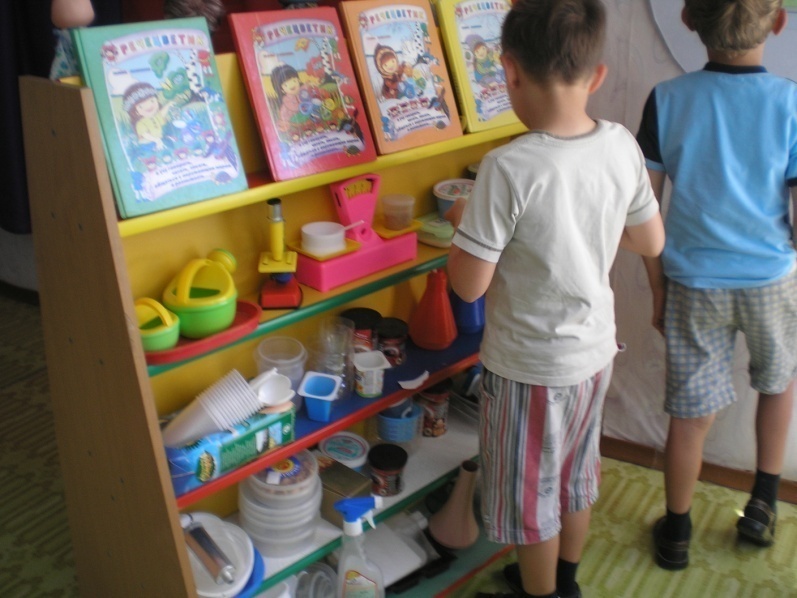 Театр
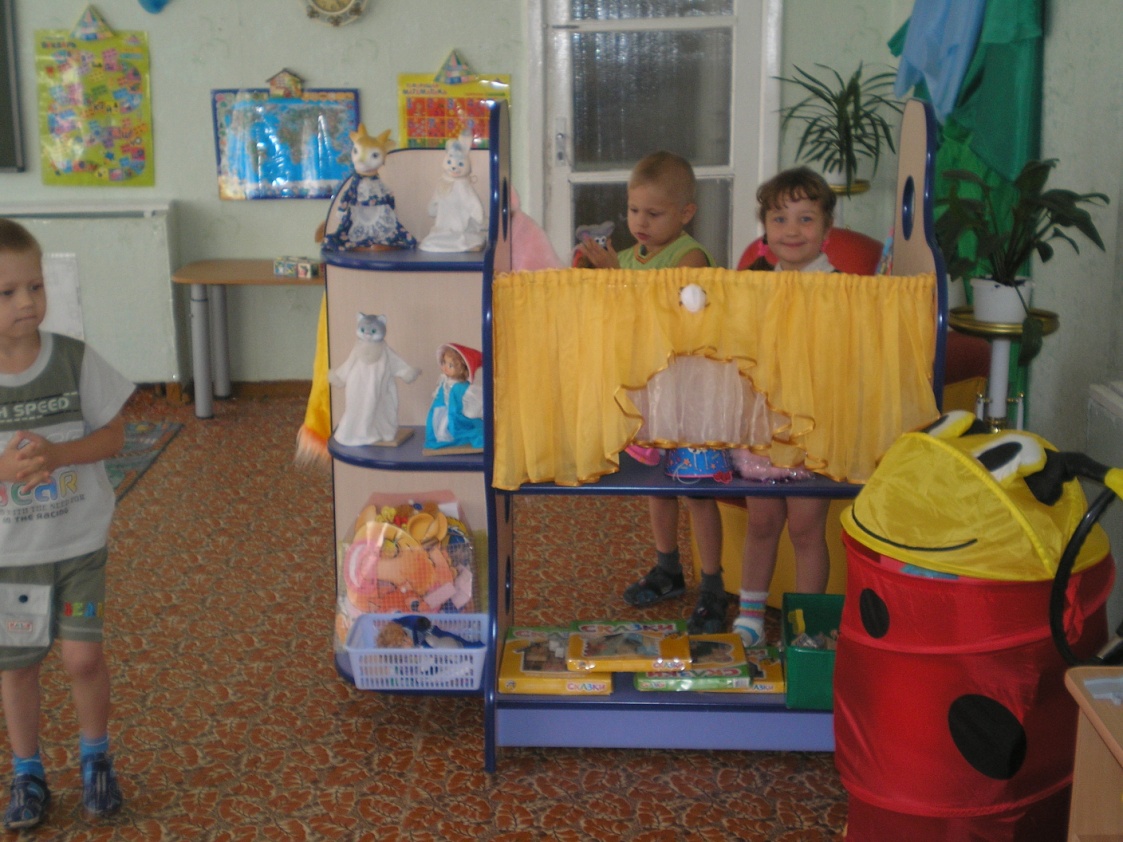 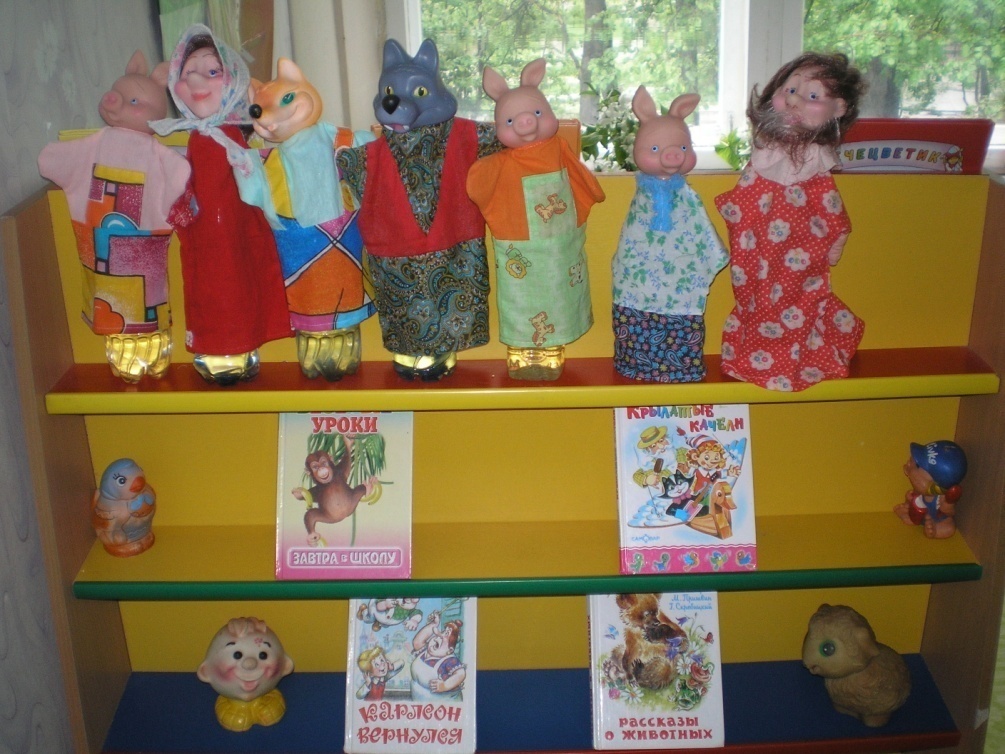 «Организация образовательного пространства и разнообразие материалов, оборудования и инвентаря (в здании и на участке) должны обеспечивать:
игровую, познавательную, исследовательскую и творческую активность всех воспитанников, экспериментирование с доступными детям материалами (в том числе с песком и водой);
двигательную активность, в том числе развитие крупной и мелкой моторики, участие в подвижных играх и соревнованиях;
эмоциональное благополучие детей во взаимодействии с предметно-пространственным окружением;
возможность самовыражения детей.»
П. 3.3.  п.п. 3.3.4. Приказ Минобразования России от 17.10.2013 № 1155 «Об утверждении федерального государственного стандарта дошкольного образовании»
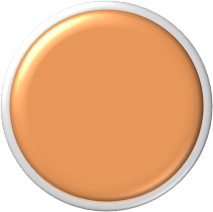 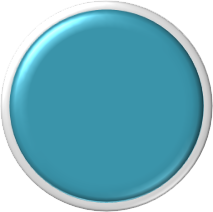 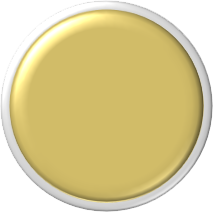 Материалы,
используемые в совместной деятельности для закрепления знаний и умений
Материалы,
используемые в процессе НОД
«Свободный»
материал для самостоятельной  деятельности
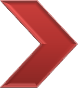 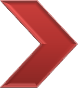 2 тип
3 тип
1 тип
Типы материалов
ФЕДЕРАЛЬНЫЙ ГОСУДАРСТВЕННЫЙ ОБРАЗОВАТЕЛЬНЫЙ СТАНДАРТ  ДОШКОЛЬНОГО ОБРАЗОВАНИЯ
3.3.1. Развивающая предметно-пространственная среда обеспечивает максимальную реализацию образовательного потенциала пространства Организации, Группы, а также территории, прилегающей к Организации или находящейся на небольшом удалении, приспособленной для реализации Программы (далее - участок), материалов, оборудования и инвентаря для развития детей дошкольного возраста в соответствии с особенностями каждого возрастного этапа, охраны и укрепления их здоровья, учета особенностей и коррекции недостатков их развития
Детский сад
Образовательный потенциал пространства организации
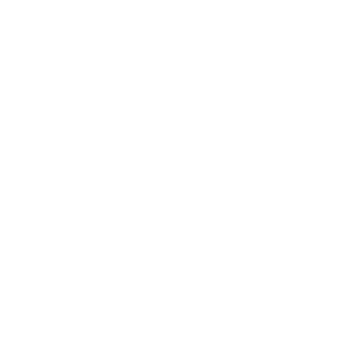 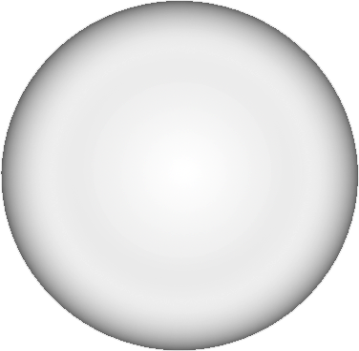 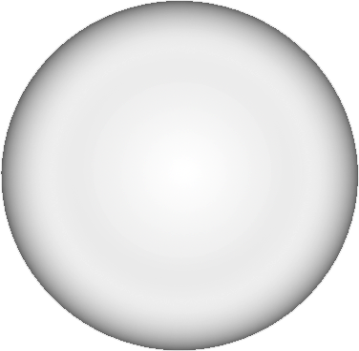 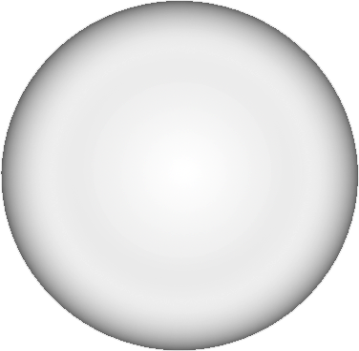 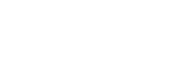 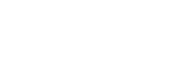 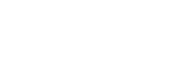 территория
помещения
группа
Вот такой урожай!
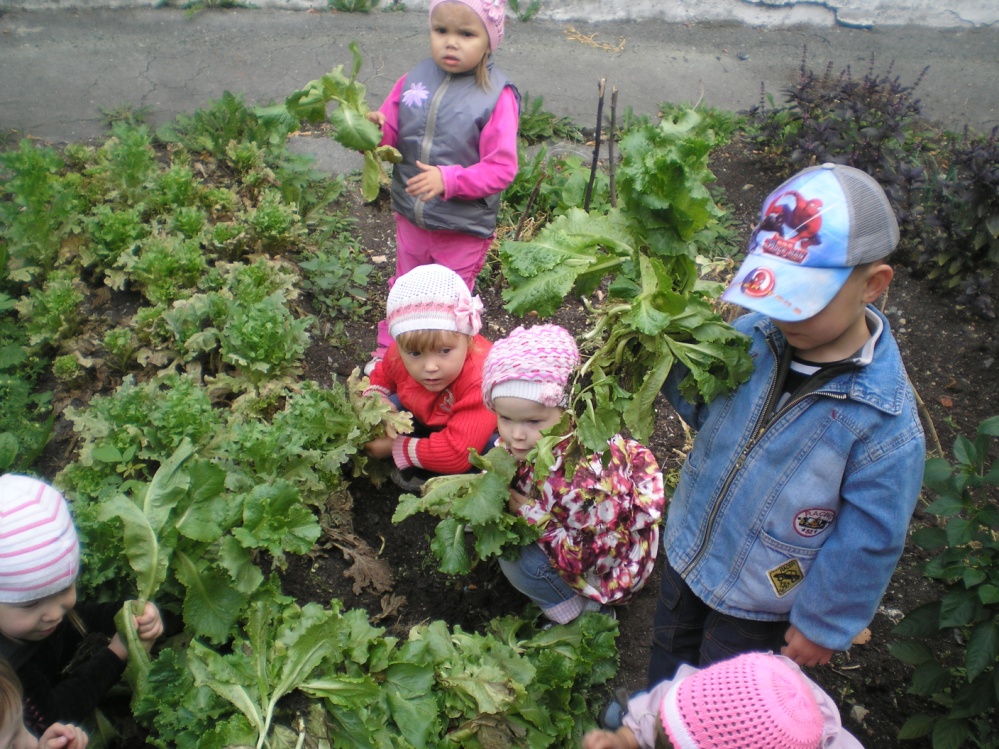 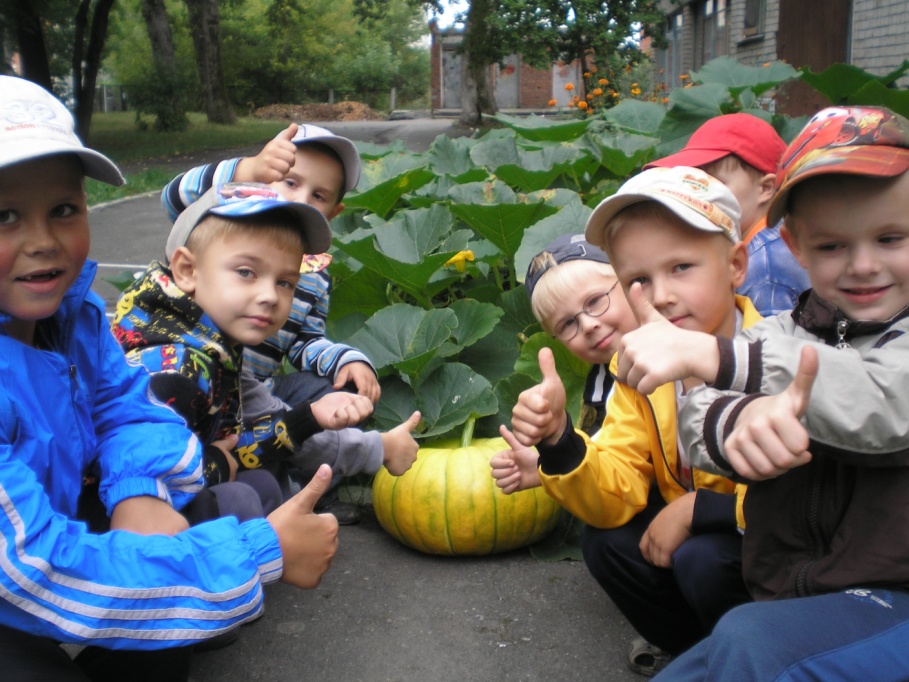 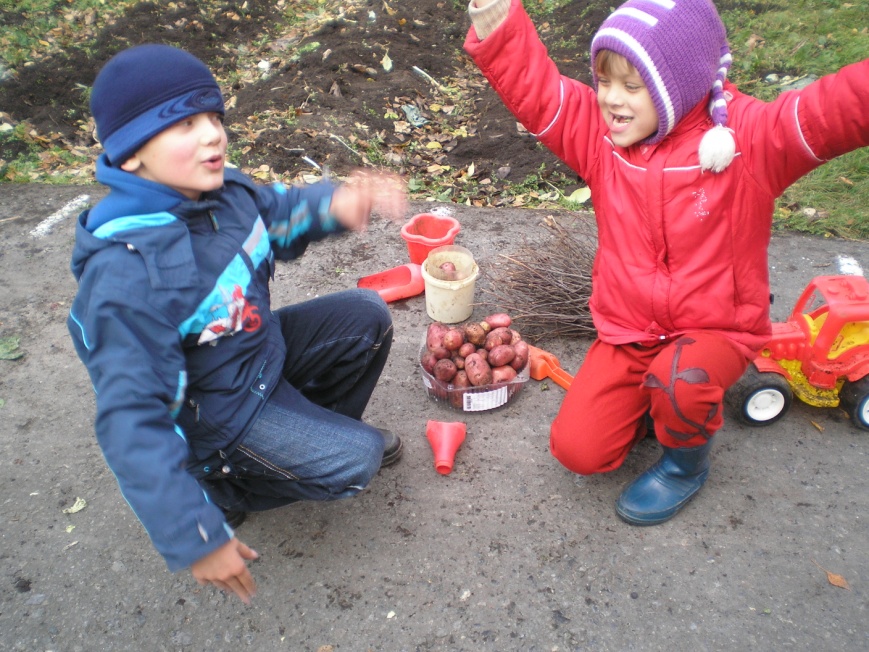 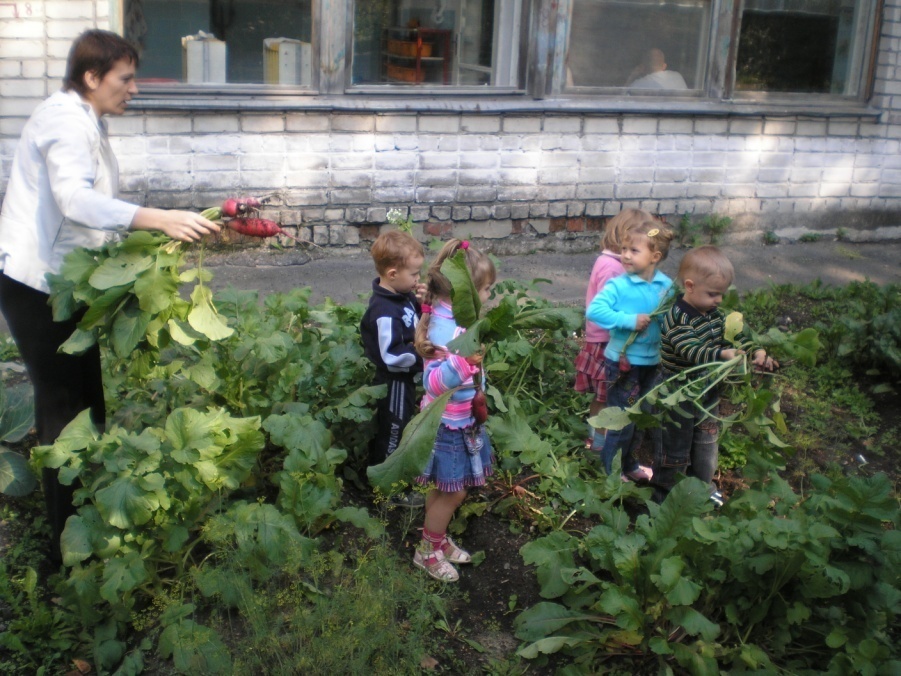 Цветники
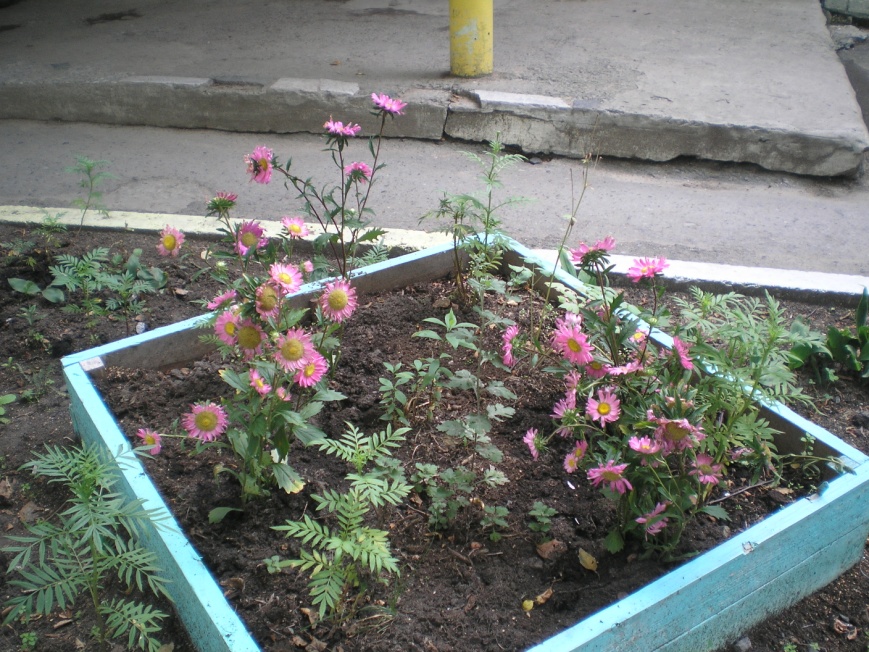 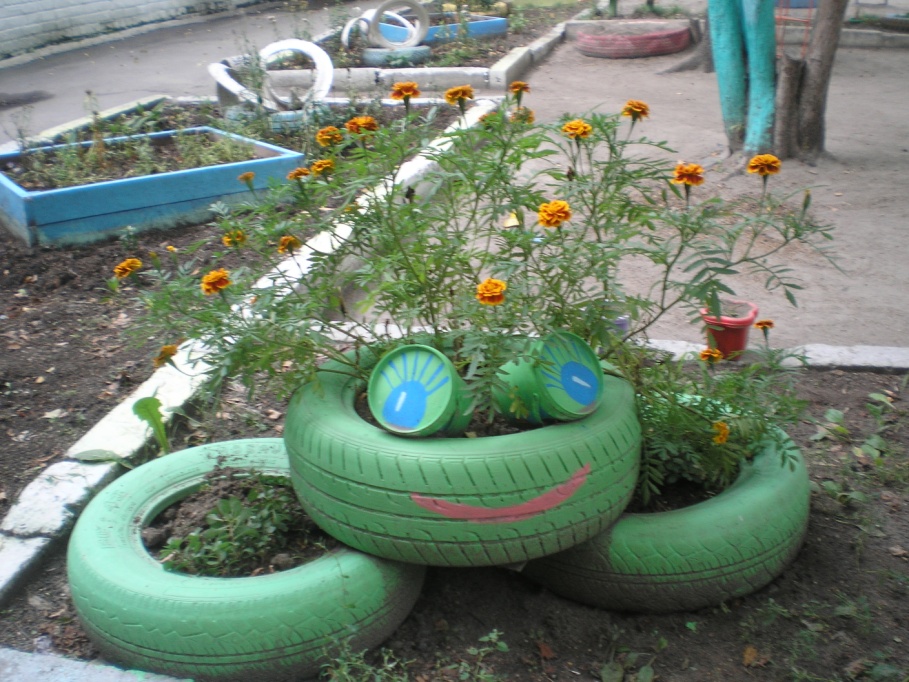 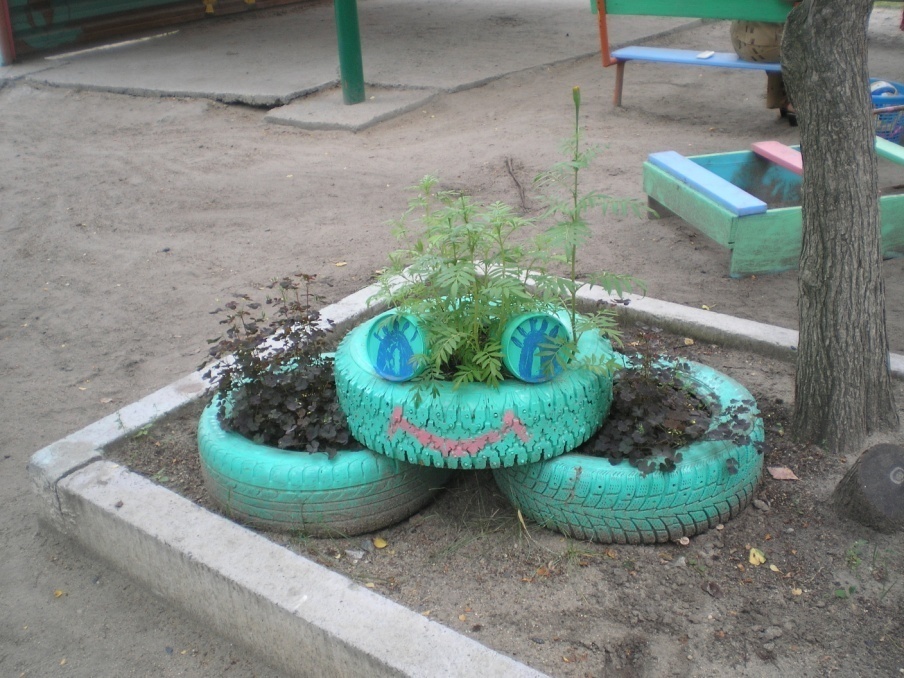 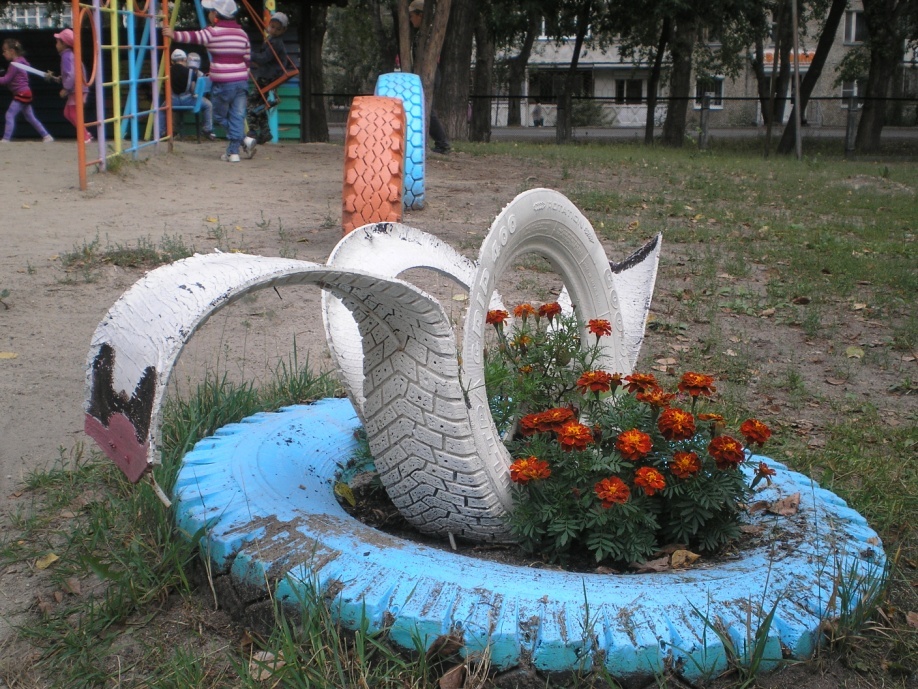 Представление развивающей среды на конкурсах:
Фирцева П.Р.
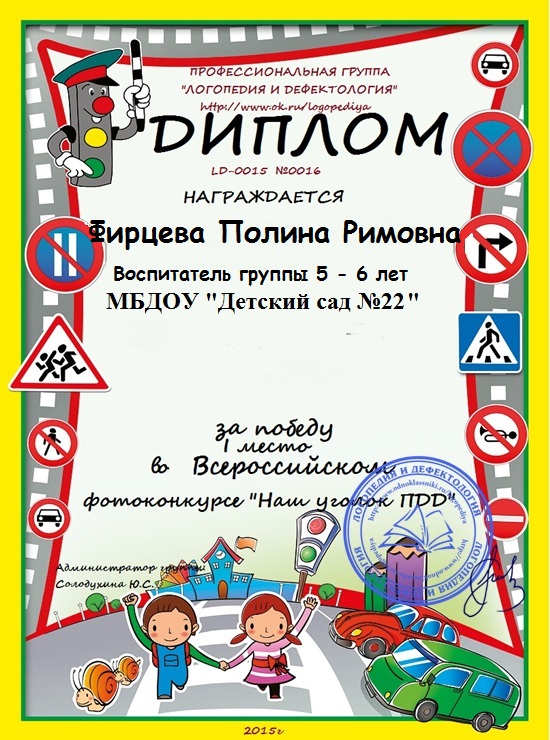 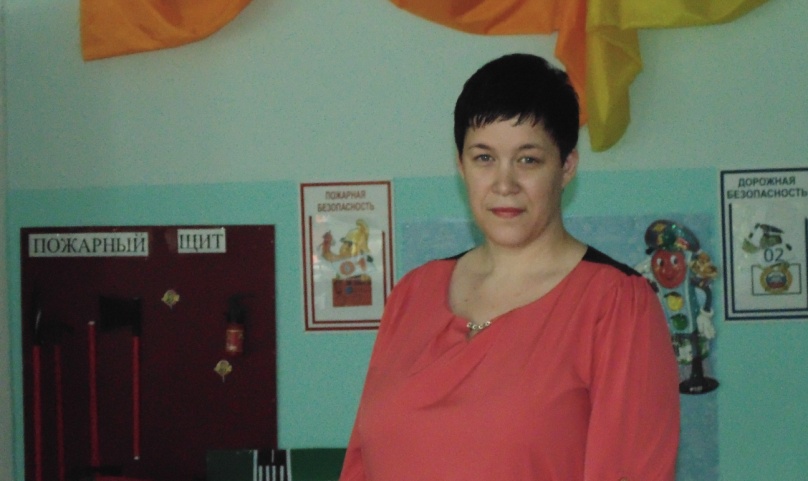 Ибакаева В.А.
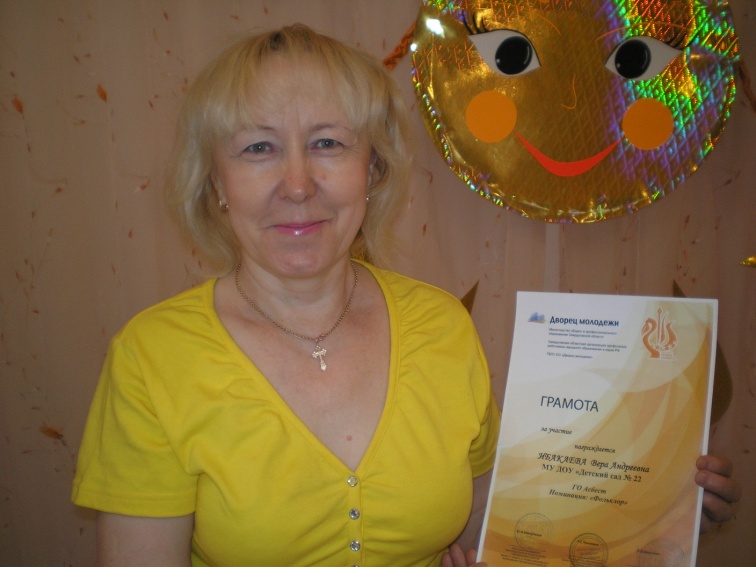 Муниципальное бюджетное дошкольное образовательное учреждение «Центр развития ребенка – детский сад № 22»      Асбестовского городского округа
«Развивающая предметно-пространственная среда как условие реализации Федерального государственного стандарта дошкольного образования: актуальность и проблемы»(презентационные материалы к докладу)
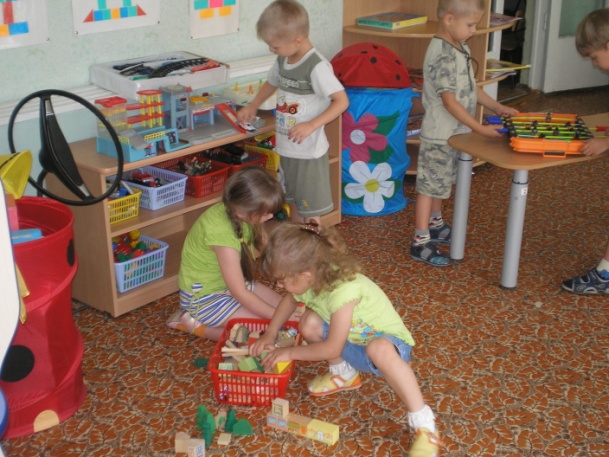 Шарафутдинова  Алевтина Анатольевна
старший воспитатель, ВКК